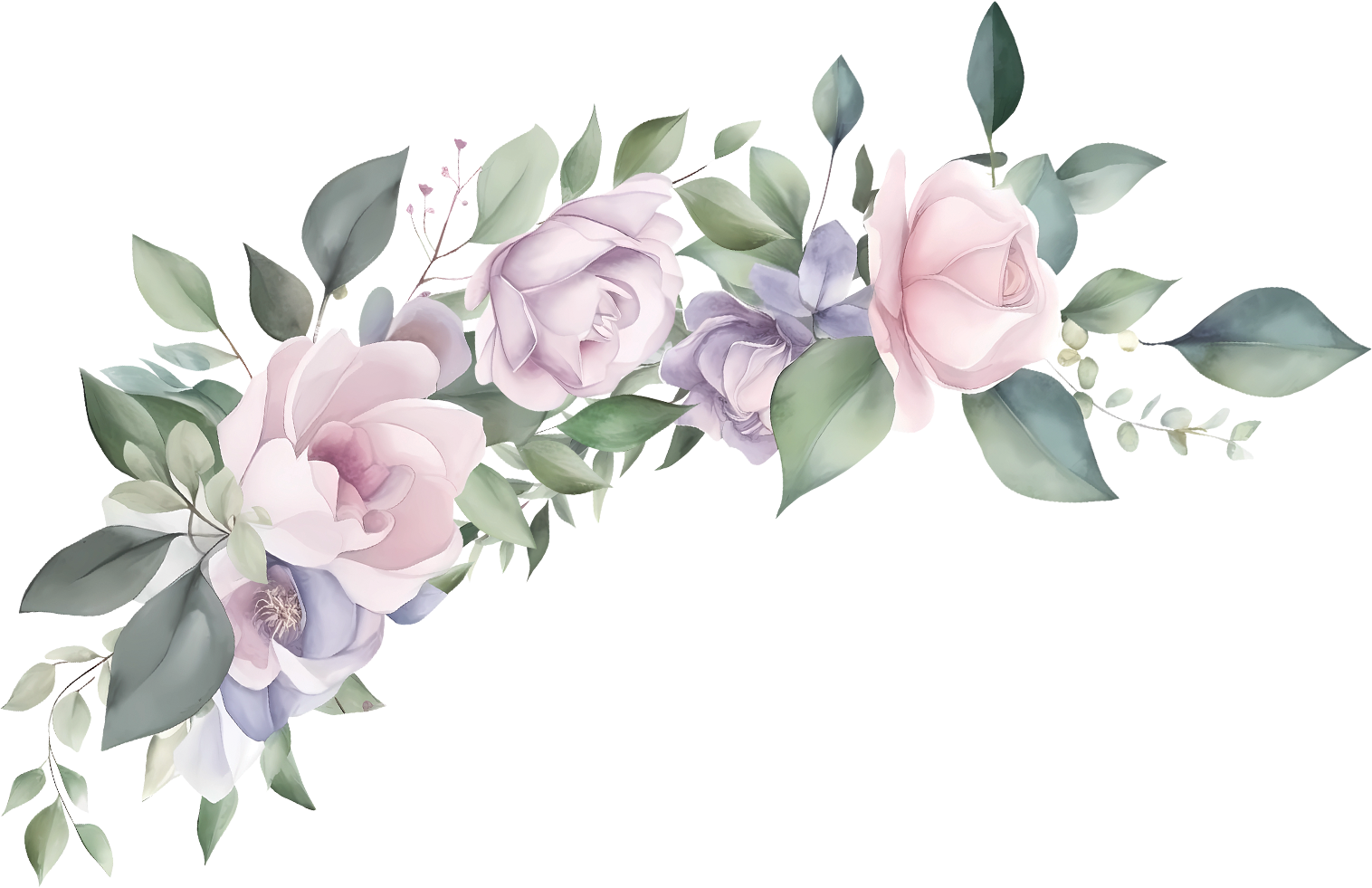 Y O U  A R E  I N V I T E D
Mila + Tate
W E  W I L L  B E  M A R R I E D  I N
A  P R I V A T E  C E R E M O N Y
J U N E  2 0  A T  3 : 3 0  P M
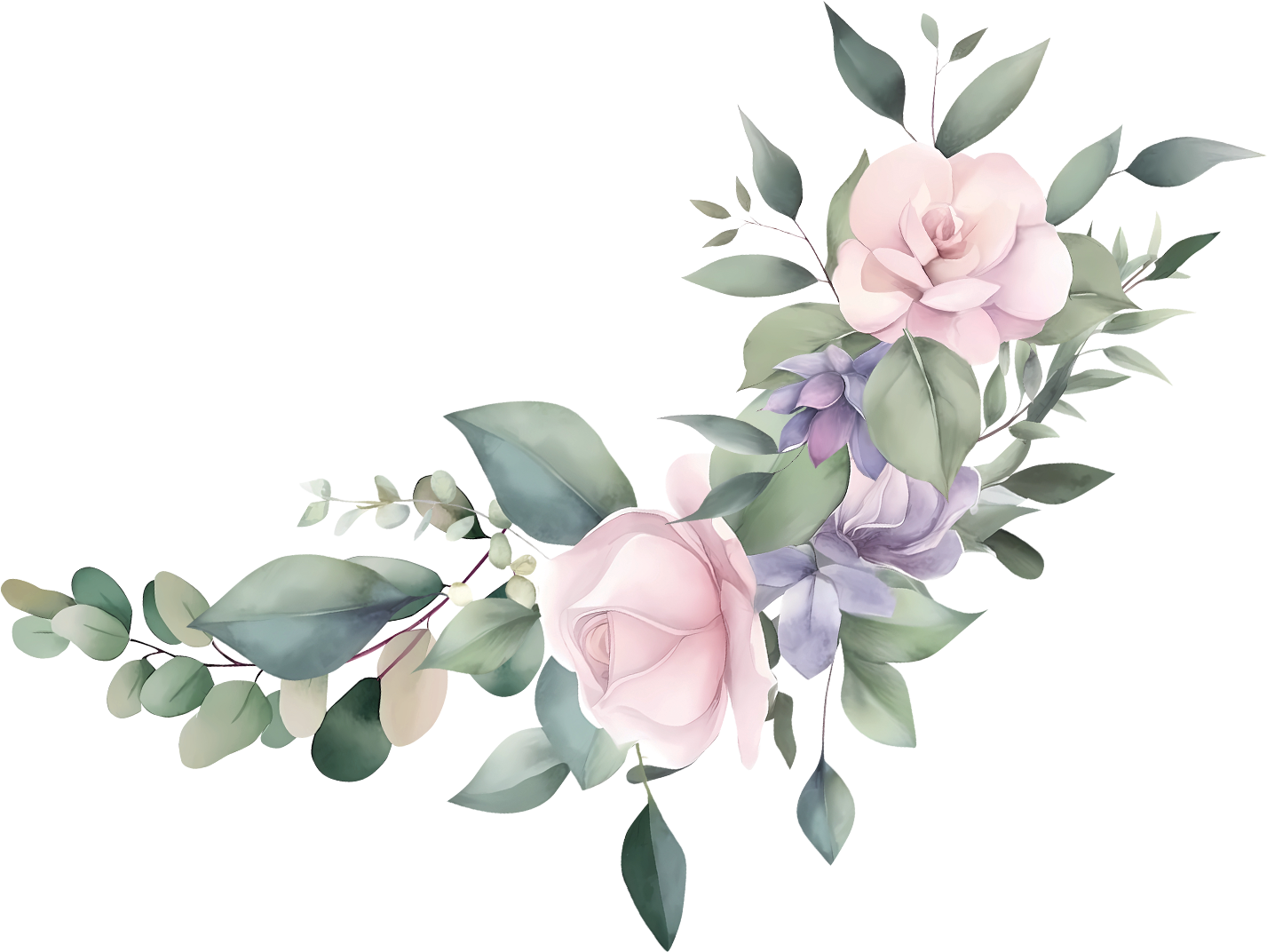 T H E  P R I CE  R E S I D E N C E
3 5  R O S E  S T R E E T ,  N Y
R E C E P T I O N  T O  F O L L O W
R S V P  b y  3 0 . 0 5